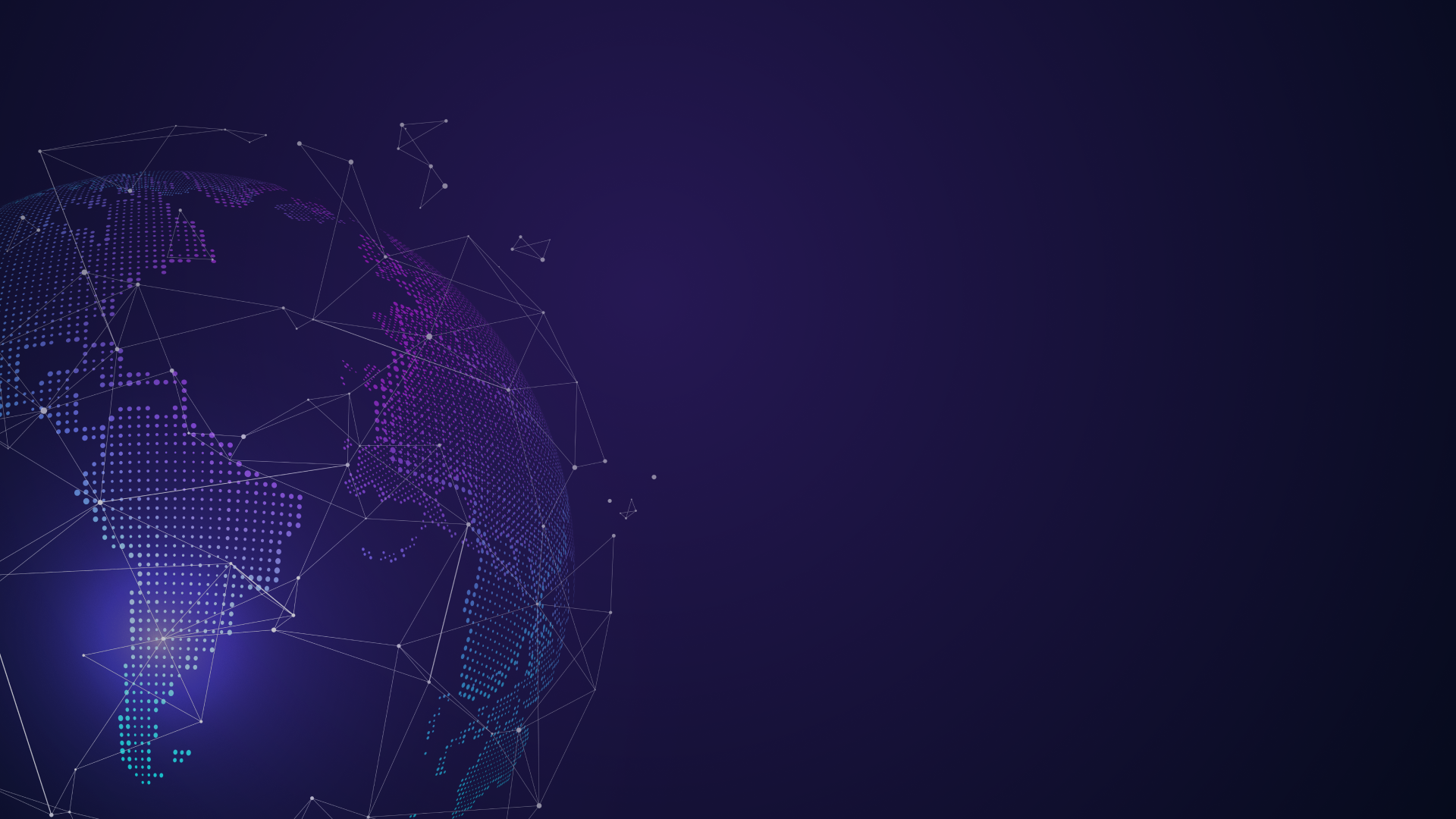 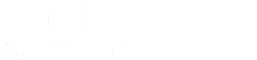 Стартап-возможности: студенческое предпринимательство в 
РЭУ им. Г.В. Плеханова
К.э.н., доцент кафедры мировой экономики,
Заместитель председателя Совета молодых ученых
ФГБОУ ВО «РЭУ им. Г.В. Плеханова»
Савина Наталья Павловна
Savina.np@rea.ru
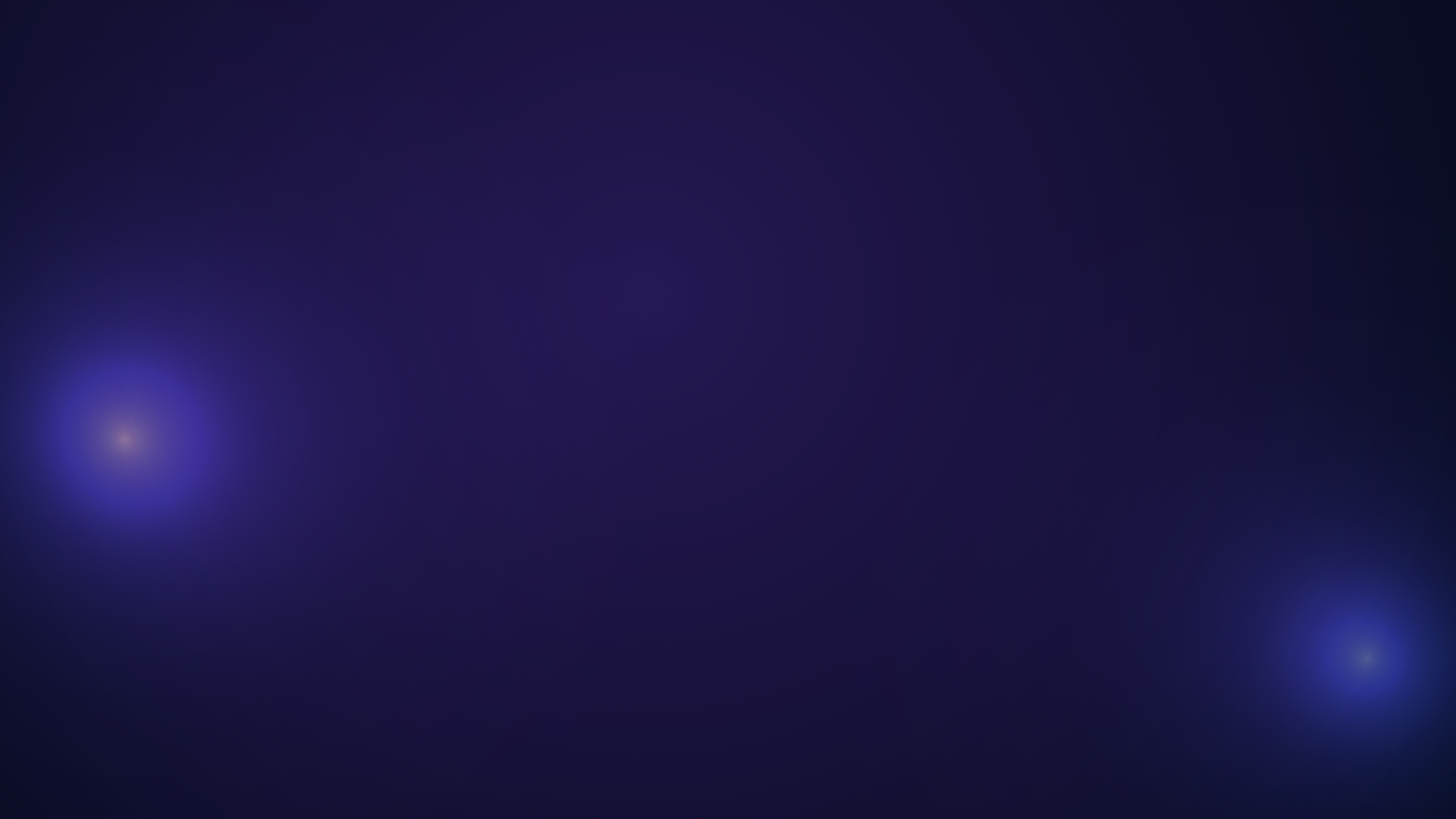 ПРЕДПРИНИМАТЕЛЬСКАЯ ИНФРАСТРУКТУРАРЭУ ИМ. Г.В. ПЛЕХАНОВА
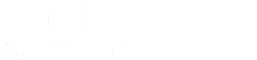 ПРИВЛЕЧЕННЫЕ РЕСУРСЫ
ПАРТНЕРЫ
ВНУТРЕННИЕ РЕСУРСЫ УНИВЕРСИТЕТА
ПЛАТФОРМА ПОДДЕРЖКИ НАУЧНО-ТЕХНОЛОГИЧЕСКОГО ПРЕДПРИНИМАТЕЛЬСТВА HIVE.REA.RU
УПРАВЛЕНИЕ ЦИФРОВОЙ ТРАНСФОРМАЦИИ
БИЗНЕС - ИНКУБАТОР 2.0
«ПЛАТФОРМА ПОДДЕРЖКИ НАУЧНО-ТЕХНОЛОГИЧЕСКОГО ПРЕДПРИНИМАТЕЛЬСТВА»
ПРЕДПРИНИМАТЕЛЬСКАЯ ТОЧКА КИПЕНИЯ
АКСЕЛЕРАЦИОННАЯ ПРОГРАММА
СТУДЕНЧЕСКИЙ СТАРТАП
СТАРТАП КАК ДИПЛОМ
ПЛОЩАДКИ ПИЛОТИРОВАНИЯ
ПОСТАКСЕЛЕРАЦИЯ/ИНКУБИРОВАНИЕ
СЦУБ
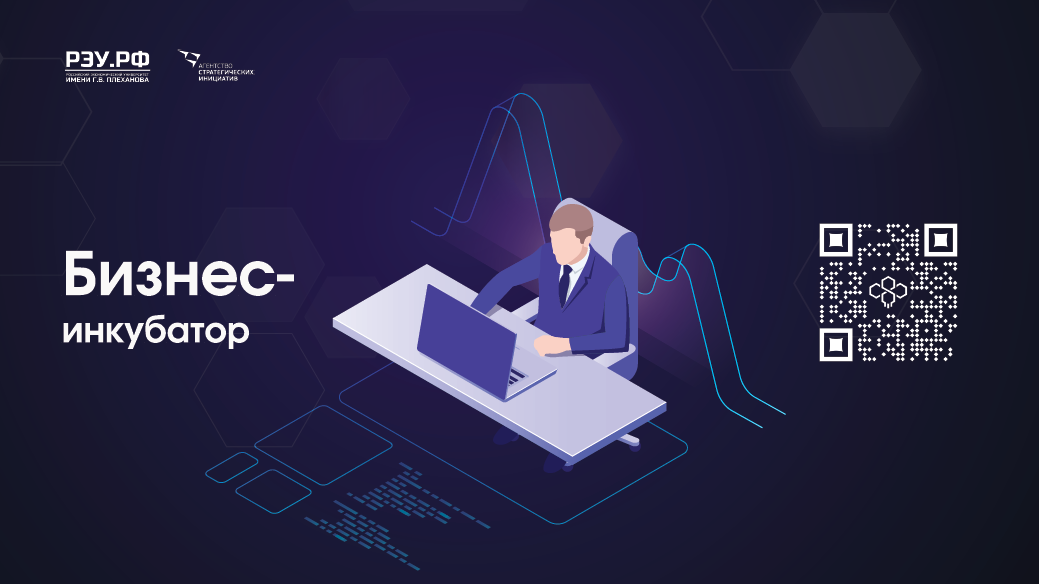 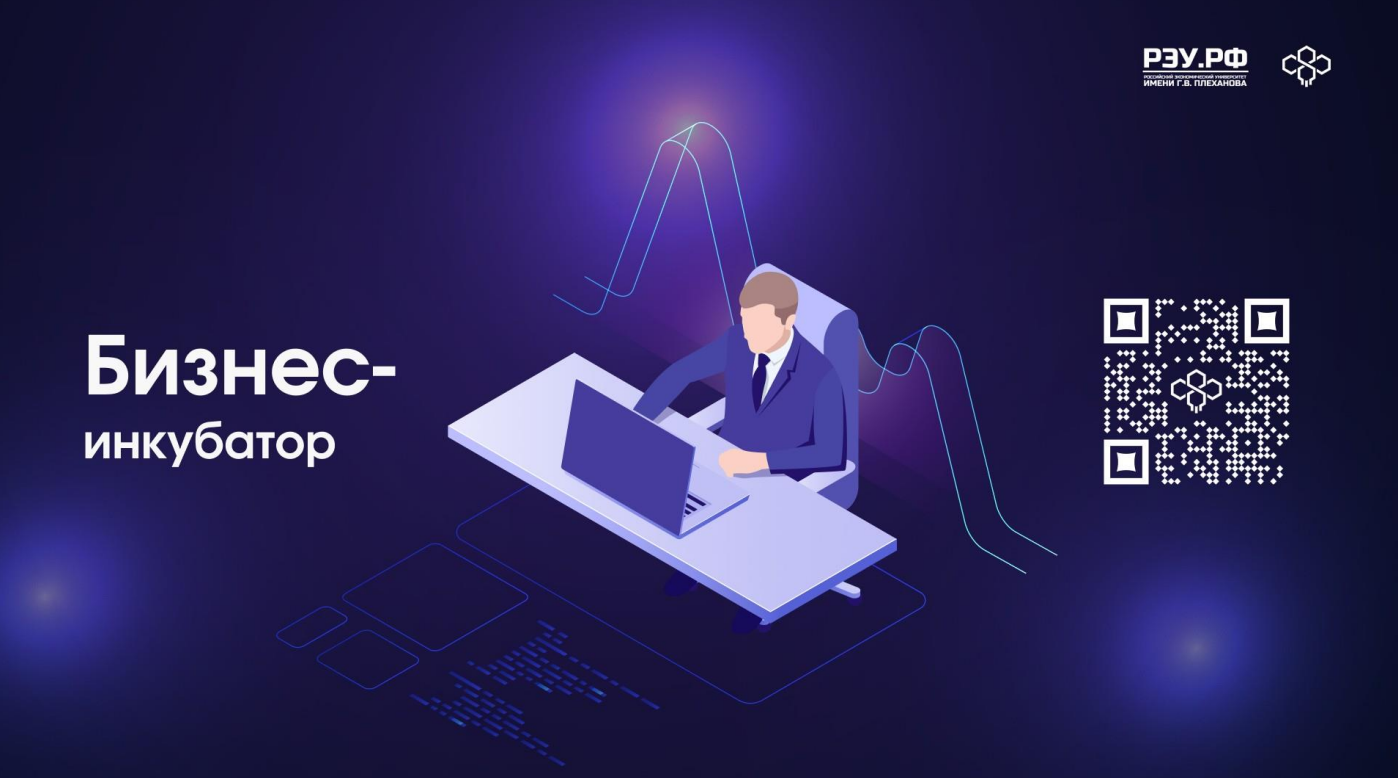 ЦЕЛЬ
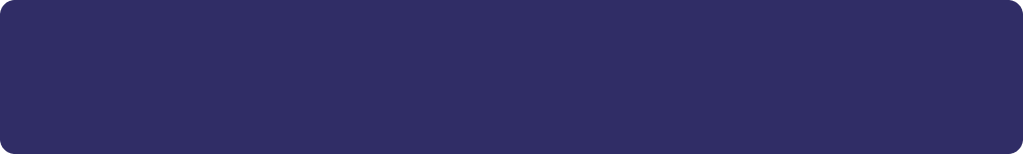 Развитие молодежного предпринимательства внутри Университета за счет построения сообщества единомышленников.
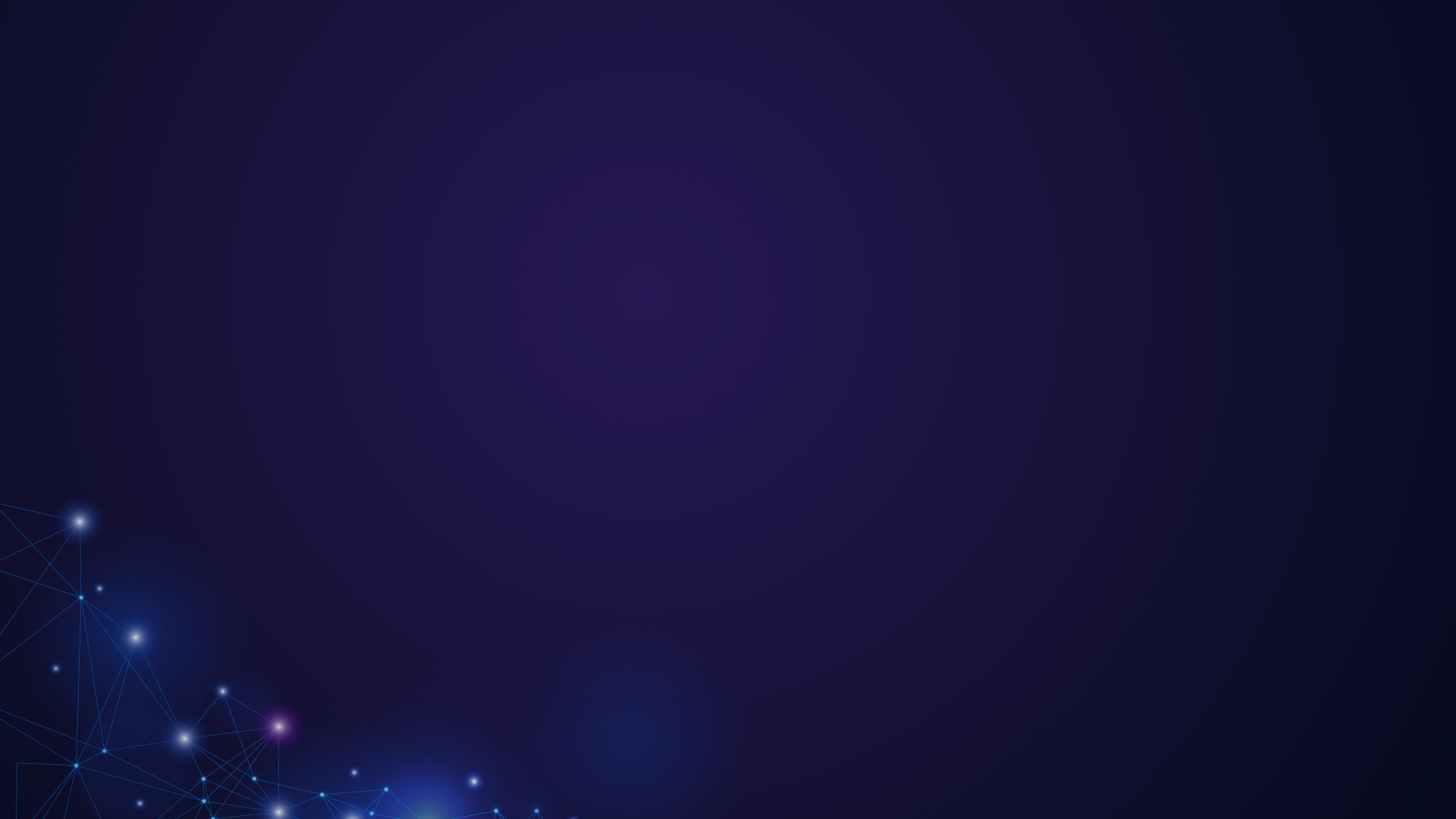 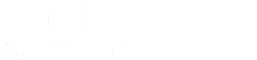 МИССИЯ
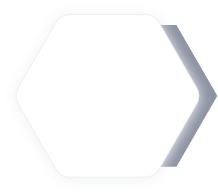 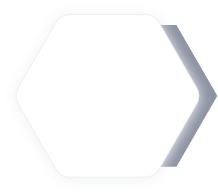 ФОРМИРОВАНИЕ
Устойчивого сообщества единомышленников
РАЗВИТИЕ 
Студенческого предпринимательства в Университете
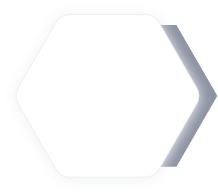 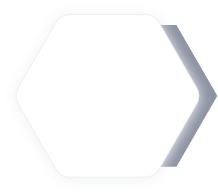 УВЕЛИЧЕНИЕ
Доли предпринимателей в стране
РОСТ 
Показателей каждого Резидента от года к году
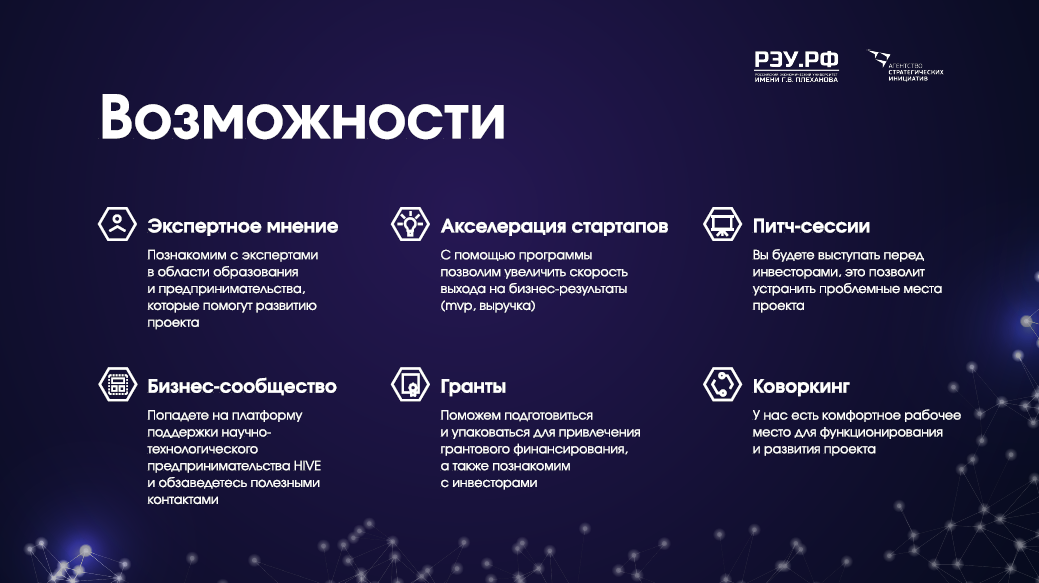 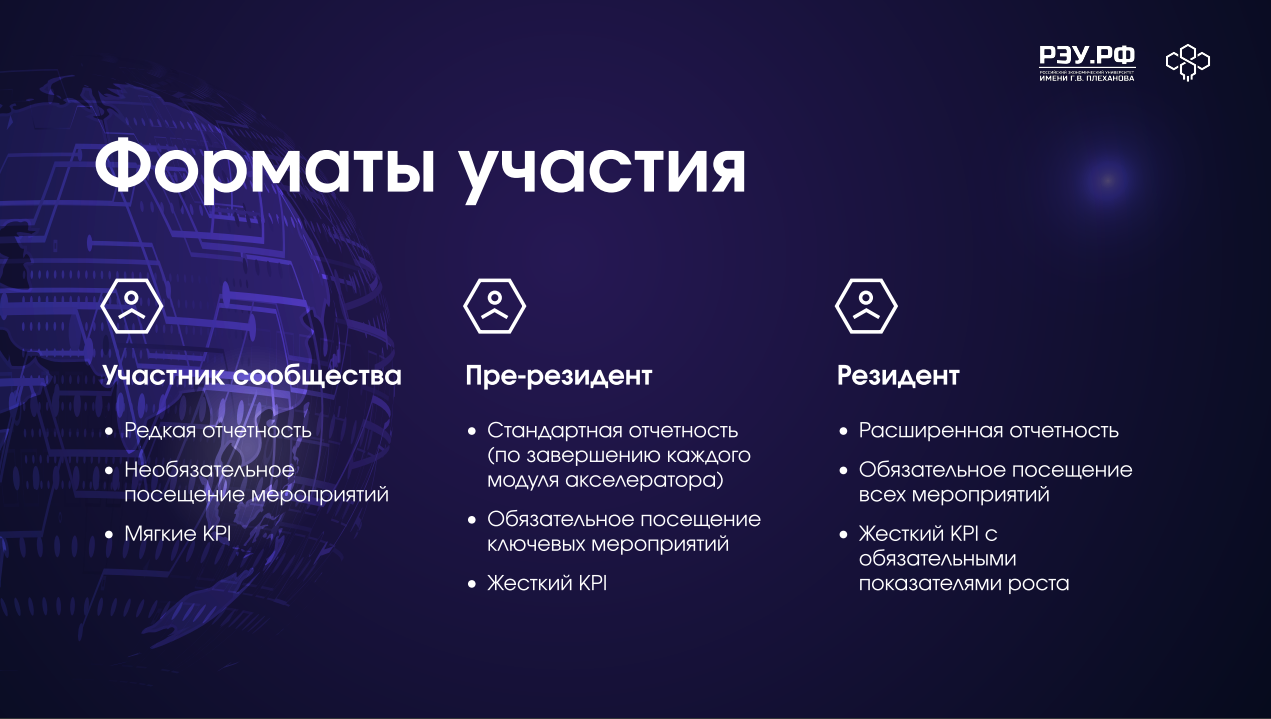 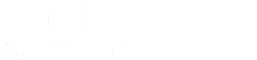 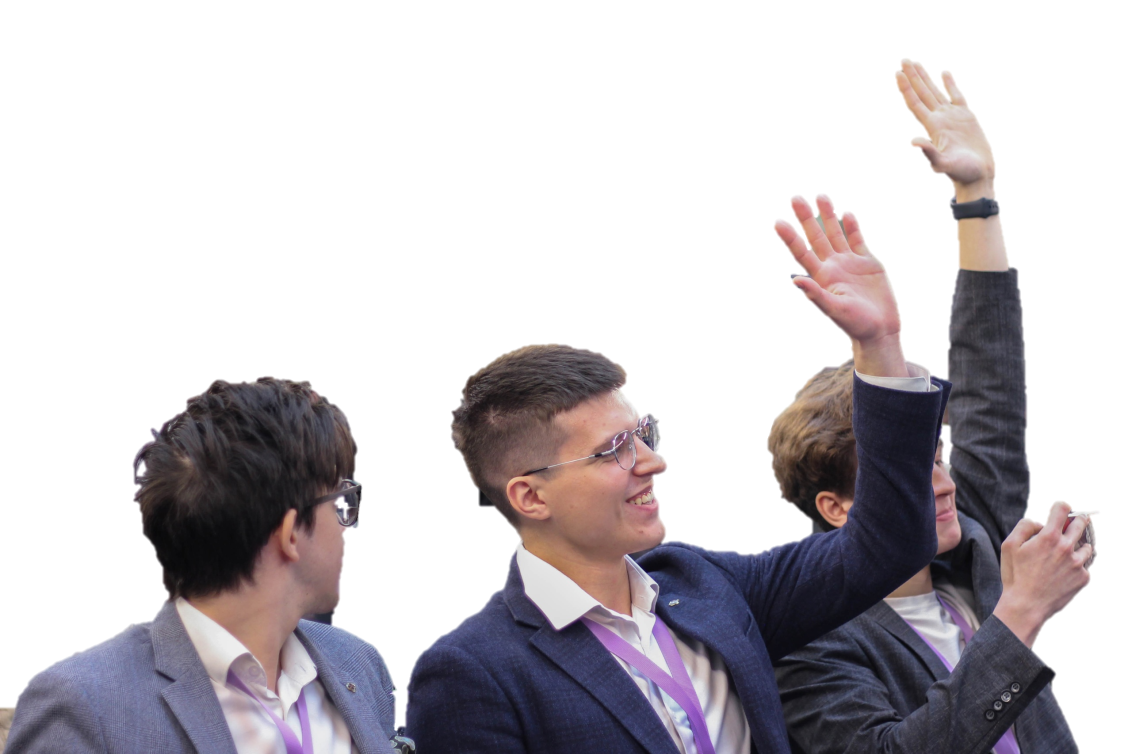 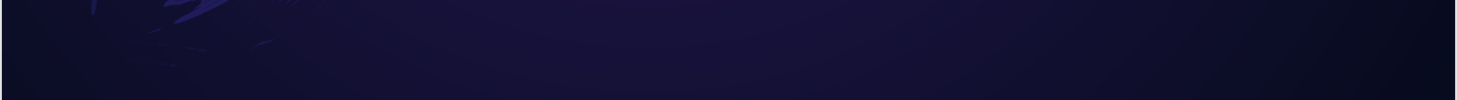 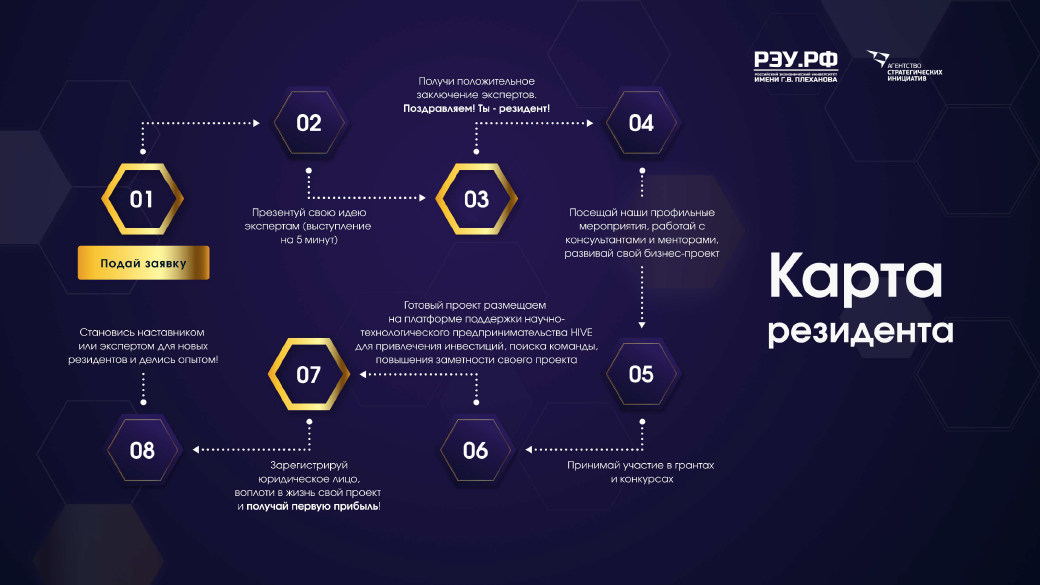 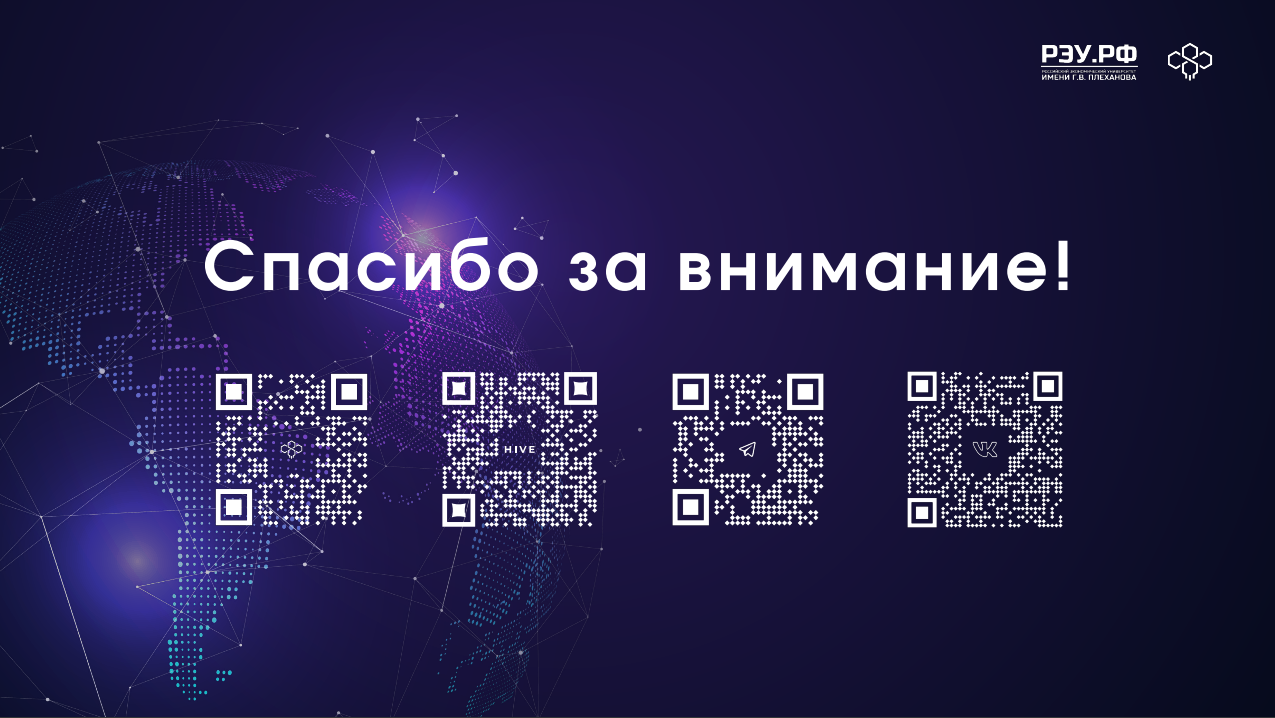